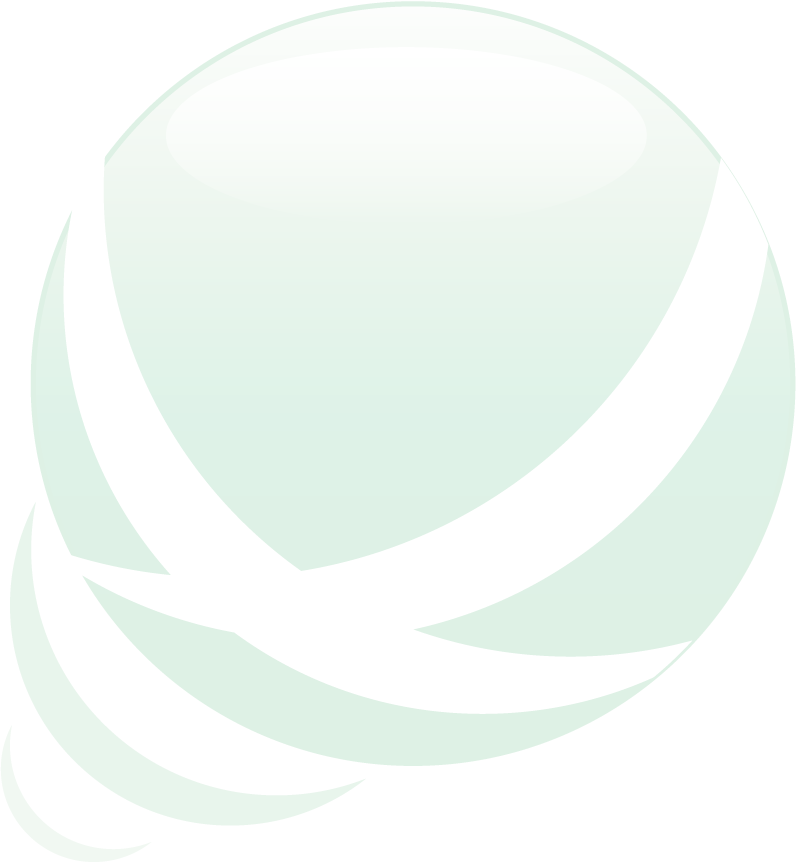 TaiRox Training
Don Thomson
Training Agenda
Announcements
TaiRox Web Site Resources
TaiRox Products, What's New 1 
(bio break)
The Future of Sage 300
TaiRox Products, What's New 2
ACCU-DART Announcement
Executive Concepts Inc. and TaiRox Software Inc. have entered into an agreement related to the improvement, support, maintenance and customizations for the integration of Sage 300 with ACCU-DART: a real-time inventory solution.
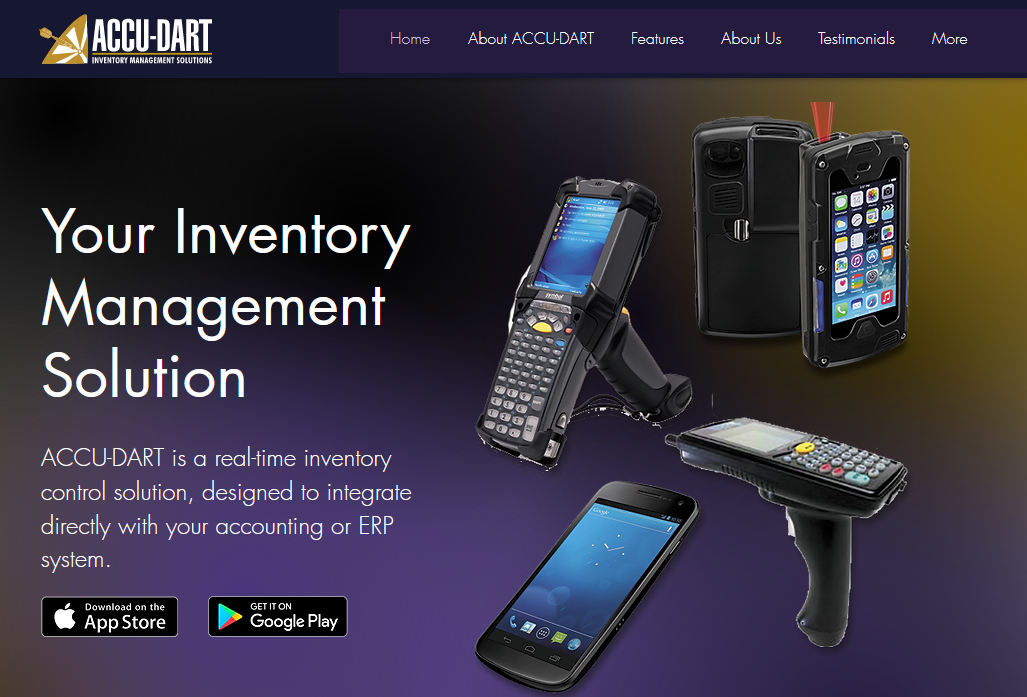 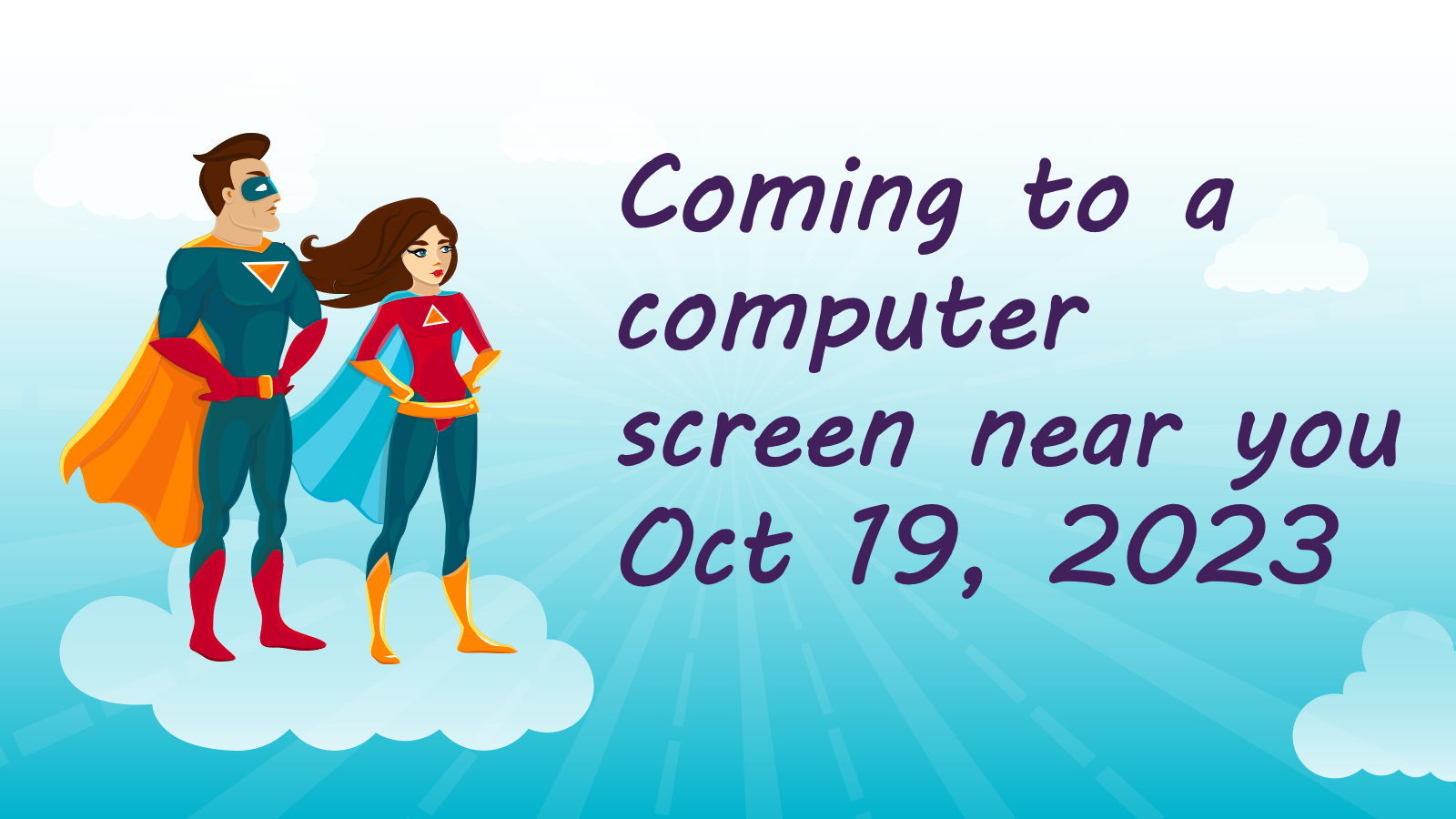 Rejuvenate
Rejuvenate
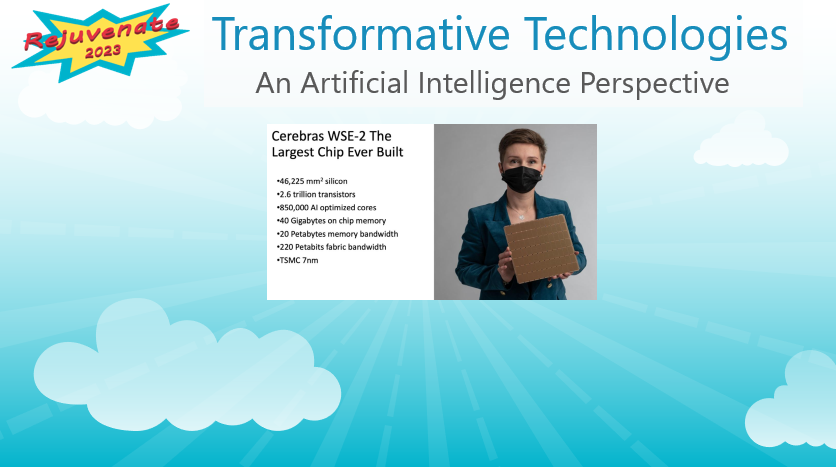 TaiRox Products, What's New 1
The Future of Sage 300
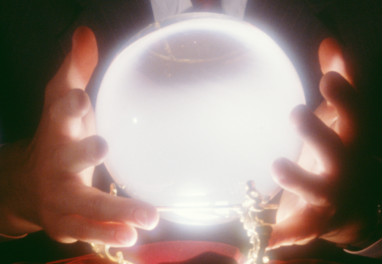 Accounting Software Evolution
An Accounting Package Finds a Niche
Existing Customers Grow
More Features, More Options are Added
Lo-Mid-Market: More Integration with External Systems
Hi-Mid-Market: Automation
Larger Distribution Companies
Warehouses
Third-Party Manufacturers (TPM)
Third-Party Logistics (3PL)
Automation
Larger Distribution Companies
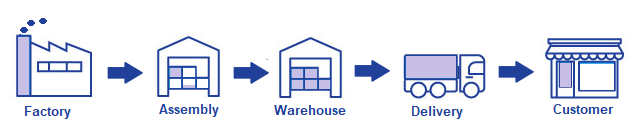 Third Party or Owned, Often a Mixture
Larger Distribution Companies
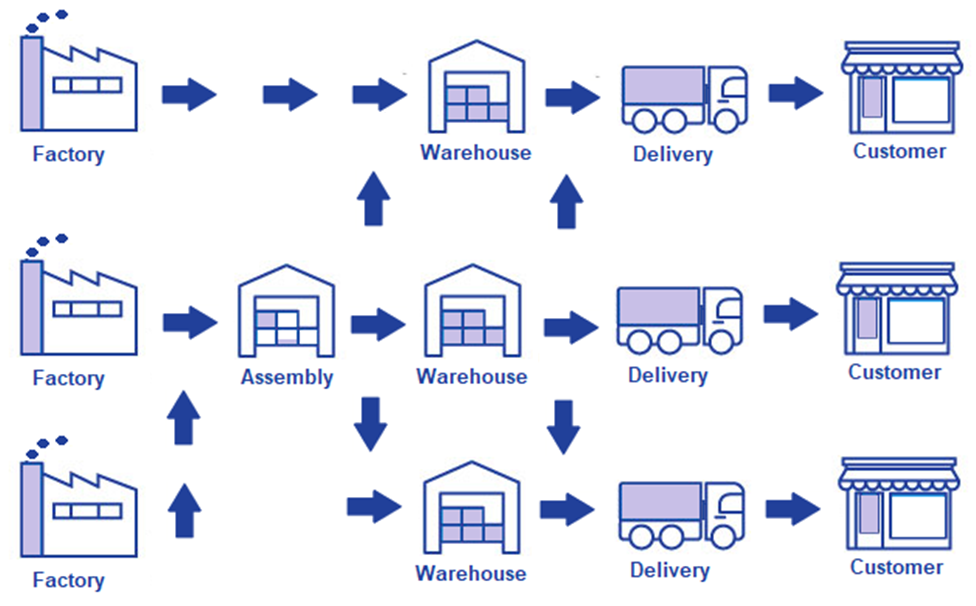 Meat Distributor
Sage 300 I/C item quantity is pounds
All pricing is by-the-pound
Meat is purchased and sold in lotted boxes
Purchase orders are created with weight estimates
10 boxes of beef steaks weighing approximately 55 pounds each
Meat from lots is sold before it arrives (O/E order) 
When boxes arrive, ACCU-DART scans lots
Estimated weights are changed to actual weights
Meat is shipped in unopened boxes, scanned by ACCU-DART
Pet Food Distributor
Client sends empty bags to TPM on consignment
The TPM periodically creates a batch of pet food
When a batch is created a number of bags are filled.
When the client takes orders they need to know how many bags are filled.
The TPM needs to know projected future quantities so they can plan batch creation.
Canned goods and POS materials are made elsewhere and sent to the TPM, who is also a 3PL.
The client has 3 Sage 300 Companies
Canadian, USA and TPM-Mirror
Pet Food Distributor
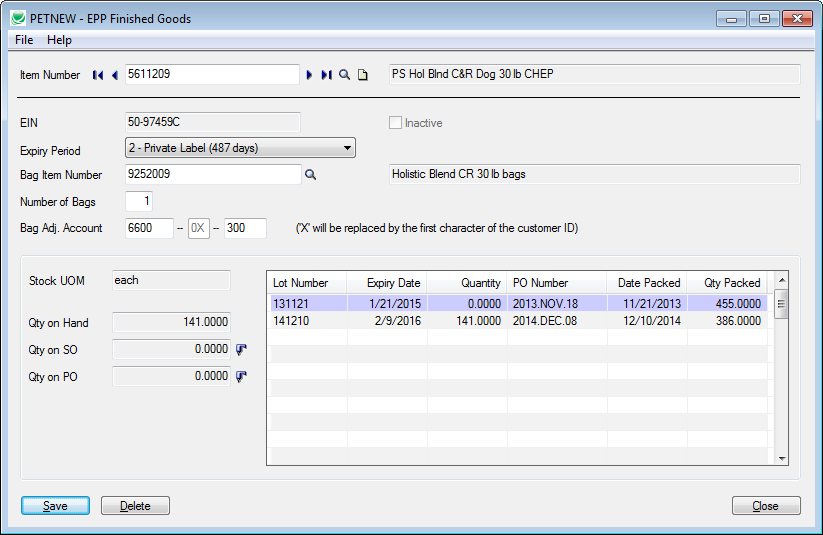 Solar Street Lamp Distributor
Client has multiple TPMs in China and USA
Street lamp structures are sent to customers
Structures are erected before electronics are installed
Client has multiple 3PLs who ship electronics to customers
Electronics are dependent on GPS location
Sunlight hour variation is different at different latitudes.
Multiple systems update using Microsoft Message Queuing
WebSyncERP
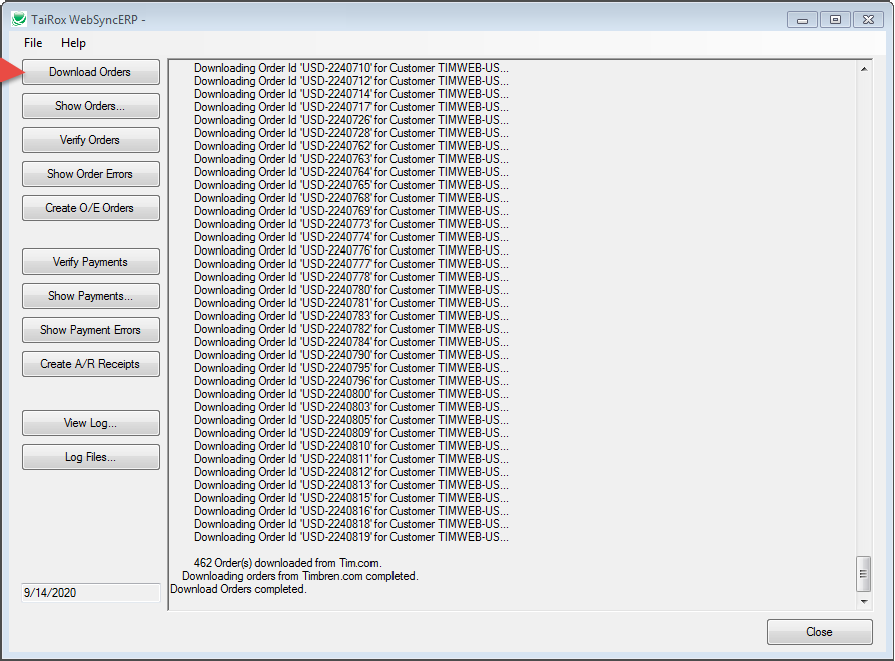 80% product
20% customization
G/L Account Code Change
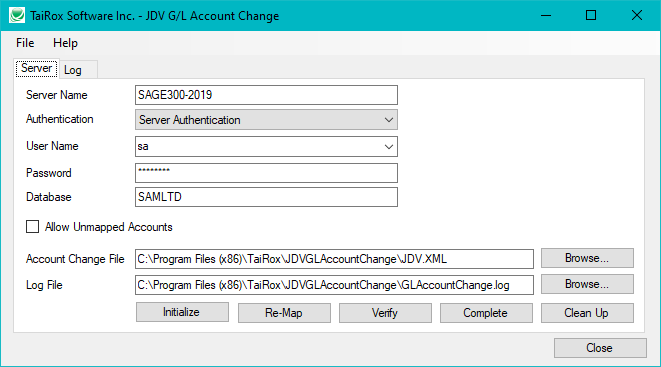 80% product
20% customization
Stability vs. Innovation
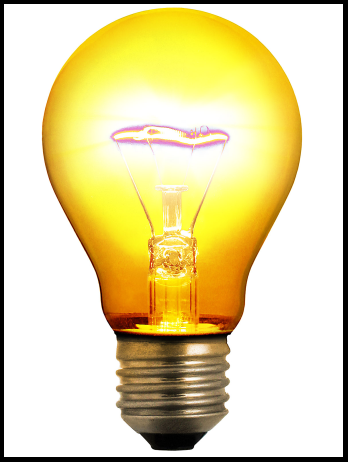 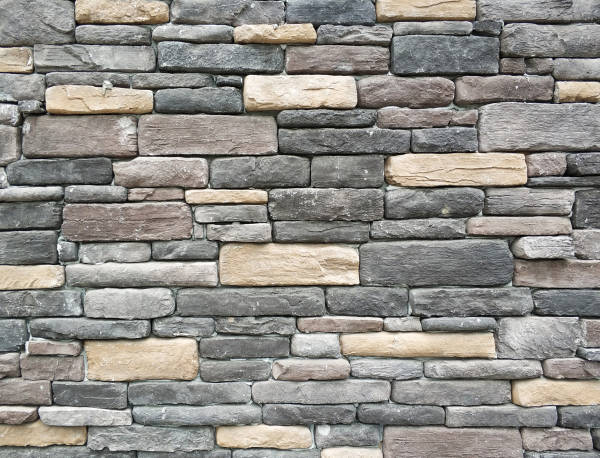 TaiRox Products, What's New 2
Training Agenda
Announcements
TaiRox Web Site Resources
TaiRox Products, What's New 1 
(bio break)
The Future of Sage 300
TaiRox Products, What's New 2